How to do Things with Numbers

Vorbesprechung
716408 | Sozialwiss. Methoden – How 2 do Things with Numbers
Von der deskriptiven zur Inferenzstatistik
Sozialwiss. Methoden
716406 | SS 16 | EH1Karl-Michael Höferl
SS 20 | KMH
[Speaker Notes: # Herkunft der Teilnehmer
# Vorwissen zu Methoden: Karto
––––––––––––––––––––––––––-
→ Erwartungshaltung an LVA]
Struktur der VU
(Überarbeitung von: Reuber & Pfaffenbach 2005:21)
Überblick
Skalenniveaus & deskriptive Statistik
Inferenzstatistik
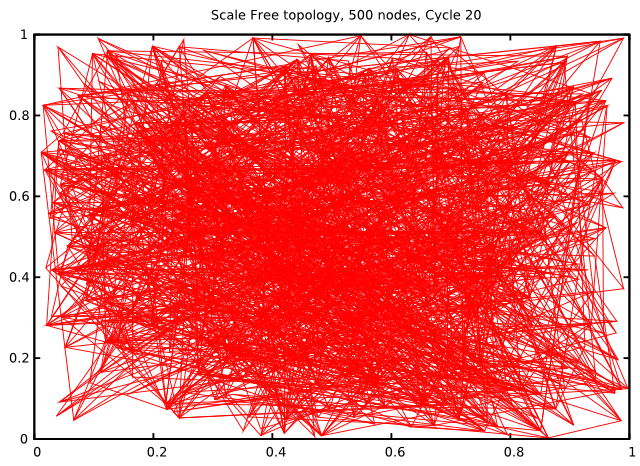 Summary: Skalenniveaus quant. Daten
(vgl. Bortz & Döring 2009:69; Reuber & Pfaffenbach 2005:94)
Möglichkeiten der Deskription nominaler Variablen
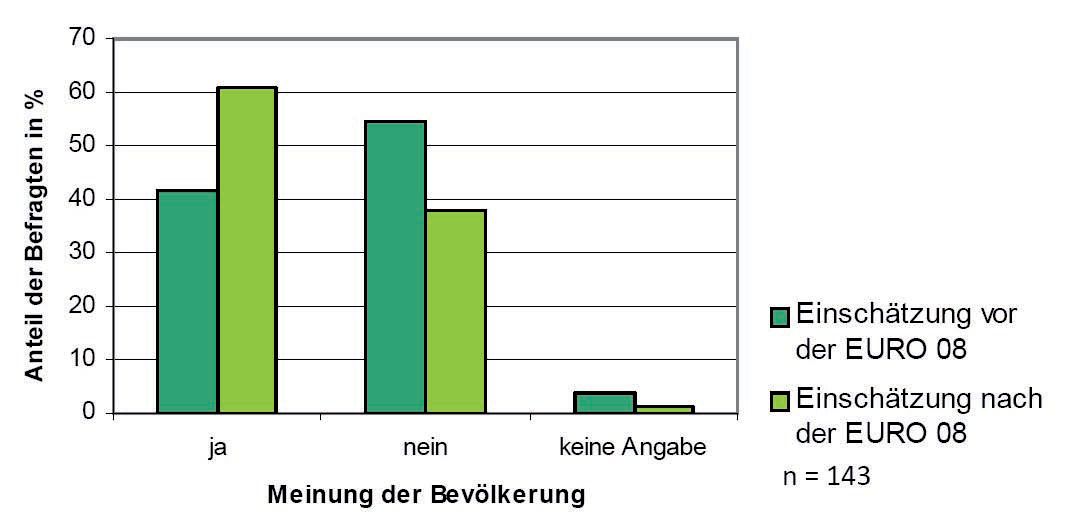 → Häufigkeitsauswertungen
Sind Sie der Meinung, dass Tirol insgesamt langfristig von Sportgroßveranstaltungen
wie der EURO 08 profitiert?
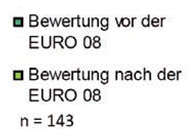 Aktuelle Wohnform Heidelberger Studierender nach dem Wohnort während des Semesters
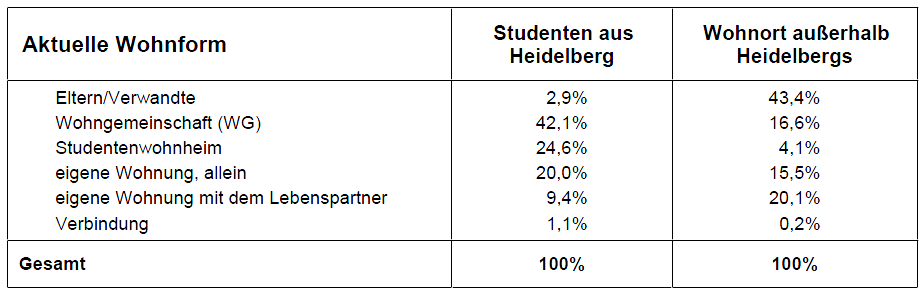 (Borsdorf et al. 2009:34, Mossig 2008:23)
Möglichkeiten der Deskription ordinaler Variablen
→ Häufigkeitsauswertungen, Rangreihenfolgen
Sind Sie als Bewohner stolz darauf, Gastgeber der EURO 08 (gewesen) zu sein?
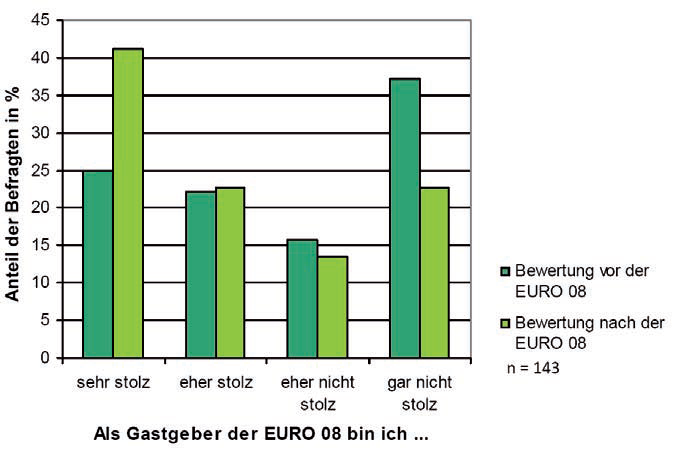 Einschätzungen zur Aussage„Dieser Ort ist zu teuer für Seniorinnen und Senioren“
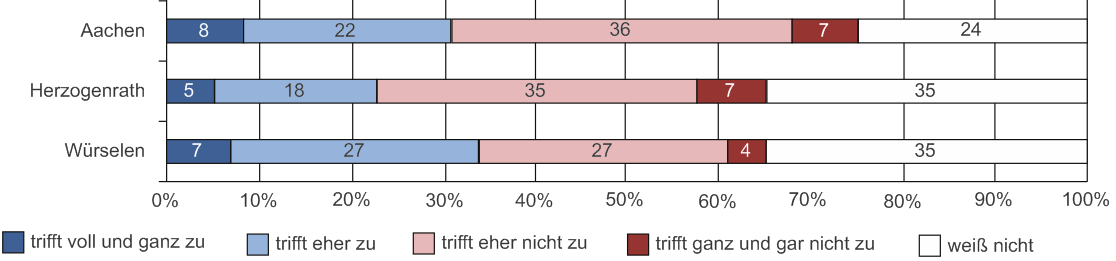 (Borsdorf et al. 2009:37; Kramer & Pfaffenbach 2011:88)
Kontingenztabelle
= tabellarische Darstellung der gemeinsamen Häufigkeitsverteilung zweier Merkmale
Meist für Verschränkungen mit nominalen & ordinalen Merkmalen

BSP: Einstellung Heidelberger Studierender bezüglich Studiengebühren
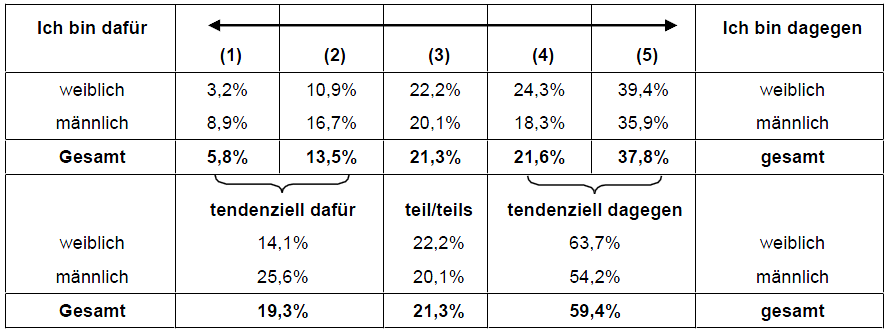 (Mossig 2008:25)
Lagegmaße (metrischer) Variablen
Der Klassiker: Das arithmetische Mittel (Excel: MITTELWERT) 




Der Median: teilt eine Datenmenge in der Mitte  (Excel: MEDIAN) 
50% der Werte darüber & darunter
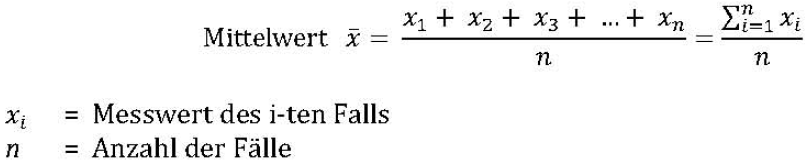 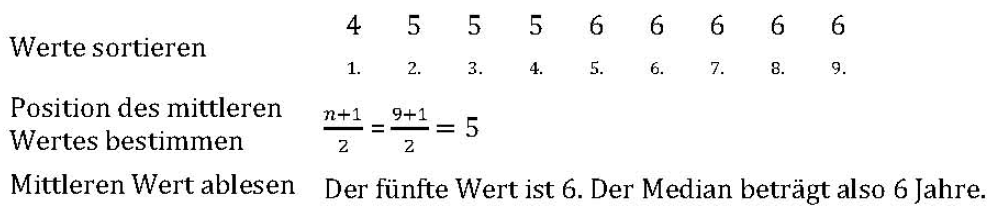 (Kuckartz et al. 2010:60f.)
[Speaker Notes: Exkurs „Modus“: der Häufigste Wert → muss nicht eindeutig sein // funktioniert über alle Skalenniveaus hinweg]
Streuung metrischer Variablen
Grafische Darstellung mittels Kategorisierung (=Histogramm)






Klass. Streuungsmaße: Die Varianz (Excel: VARIANZ) 						     Die Standardabweichung (Excel: STABW & STABW.S)
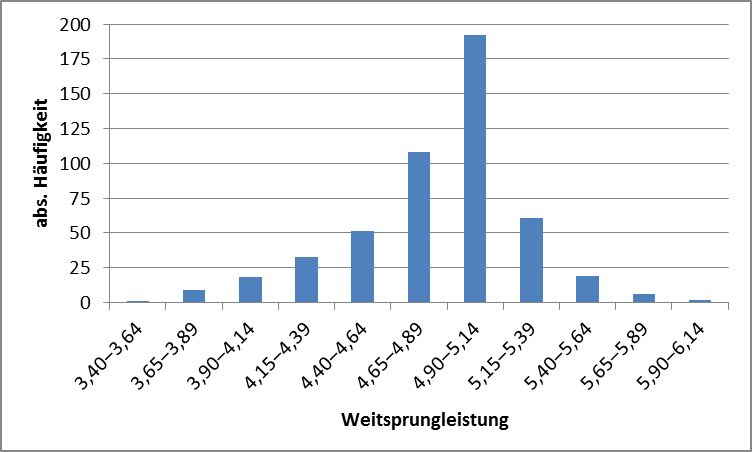 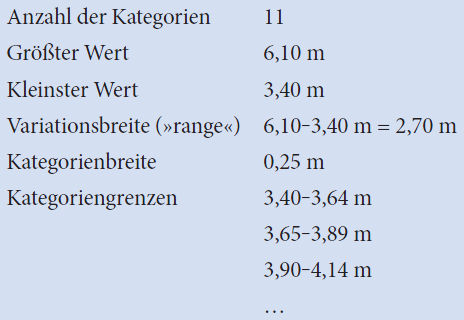 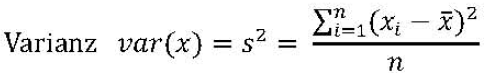 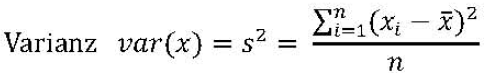 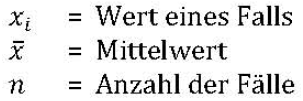 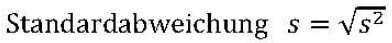 (Bortz & Döring 2009:144, Kuckartz et al. 2010:67f.)
Exkurs: Die Bedeutung der Standardabweichung
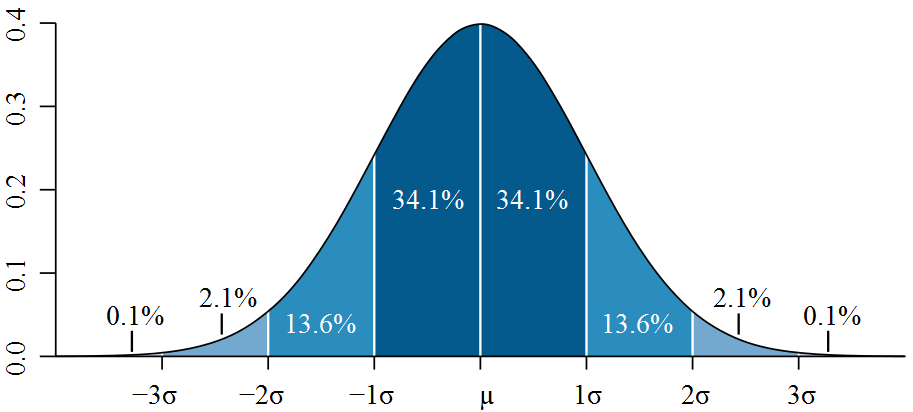 Dichte bei stand. Normalverteilung
68,3%
95,5%
99,7%
(Eigene Erstellung 2013; basierend auf: http://commons.wikimedia.org/wiki/File:Standard_deviation_diagram.svg)
Lage- & Streuungsmaße metr. Variablen
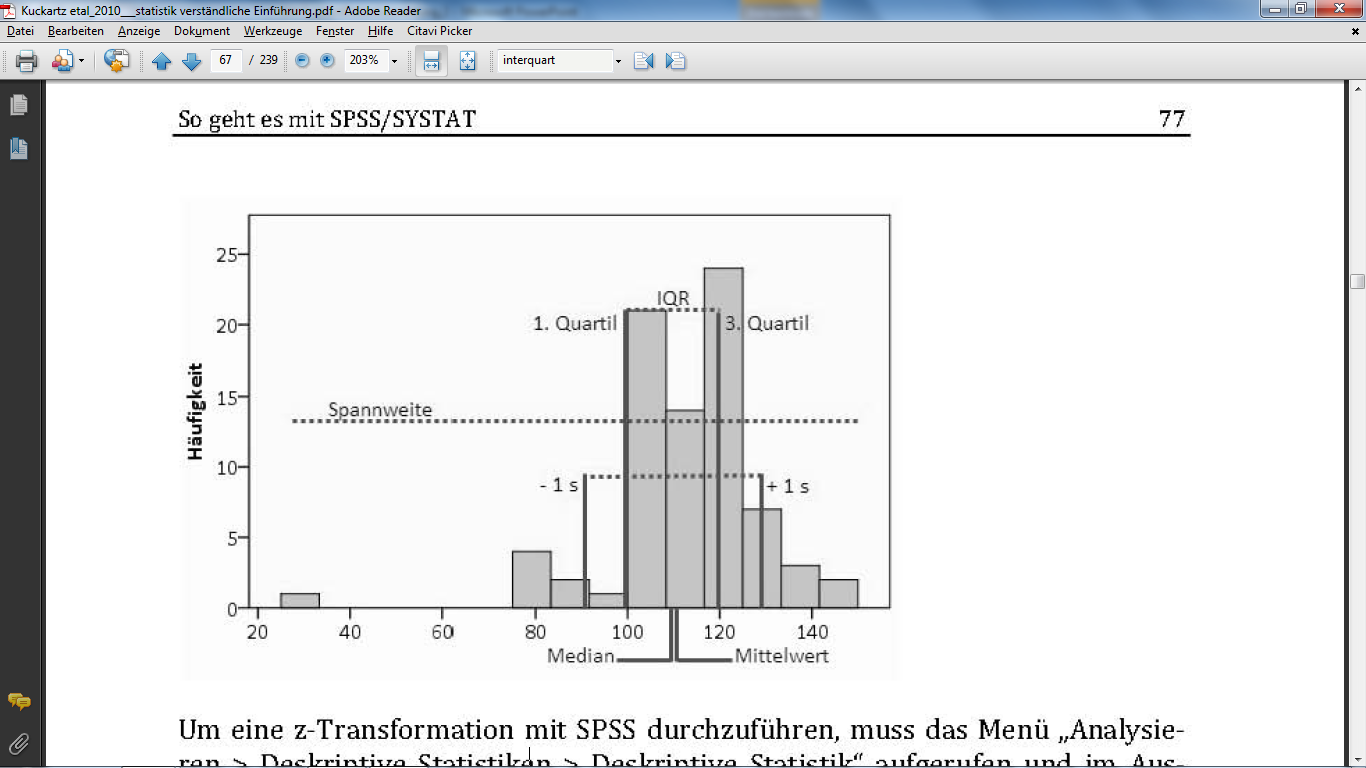 (Kuckartz et al. 2010:77)
Eine bekannte Alternative: Der Box-Plot
Diagramm das:
Median
Streuung der Daten (Quartile)
	darstellt.
Interpretation:
Box: mittlere 50%
Whiskers: Werte innerhalb des 1,5fachen Interquartils-abstands (Q75-Q25) vom Median
Extremwerte: Werte außerhalb des 3fachen Interquartils-abstand vom Median
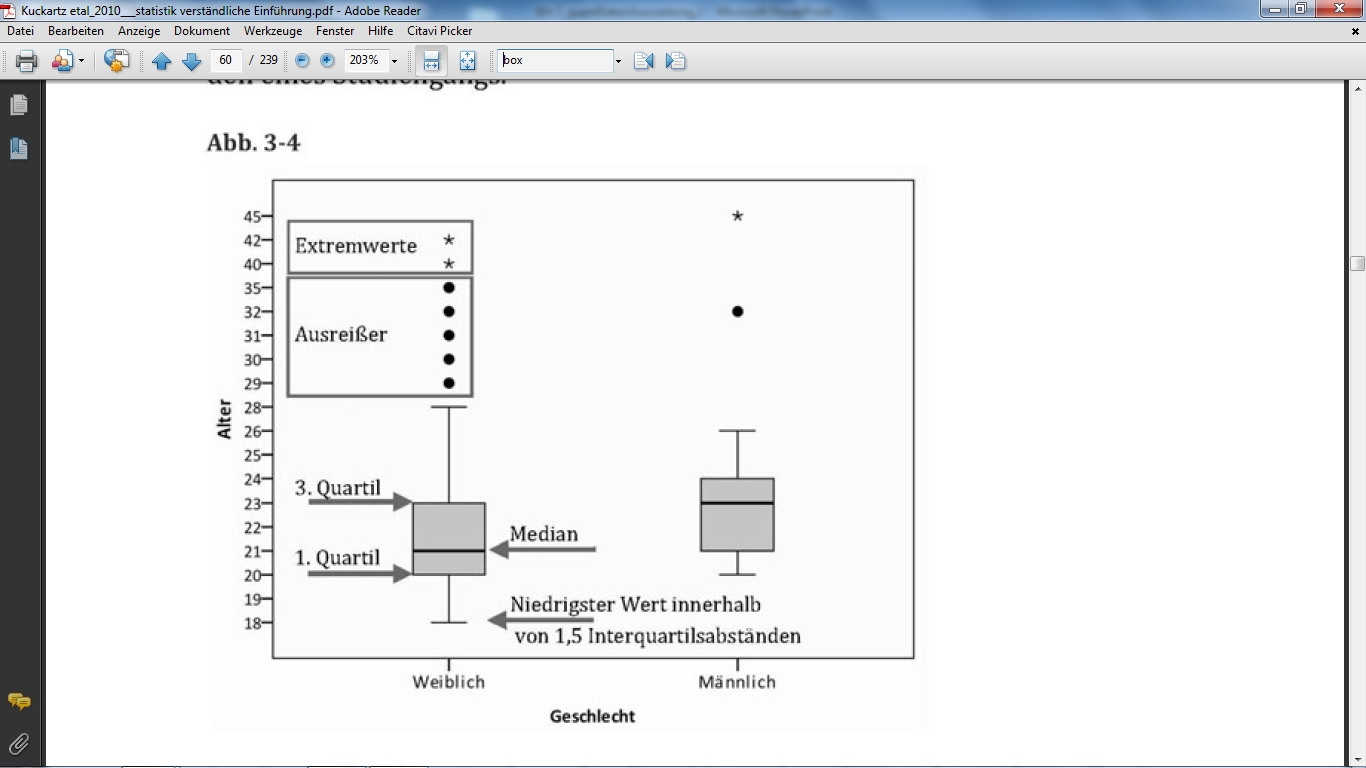 (Kuckartz et al. 2010:70)
Zusammenhang zwischen zwei metrischen Variablen
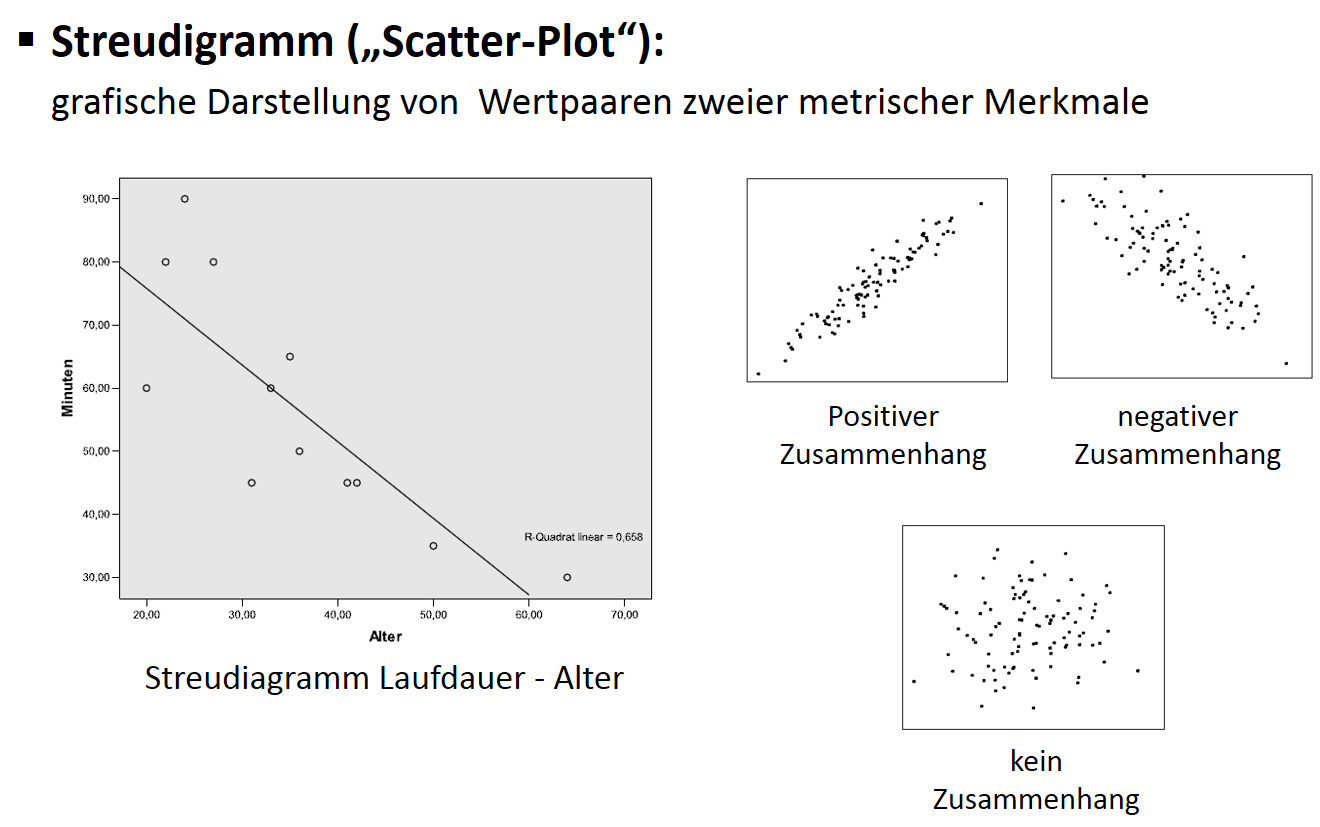 Non-Response – (k)ein Problem?
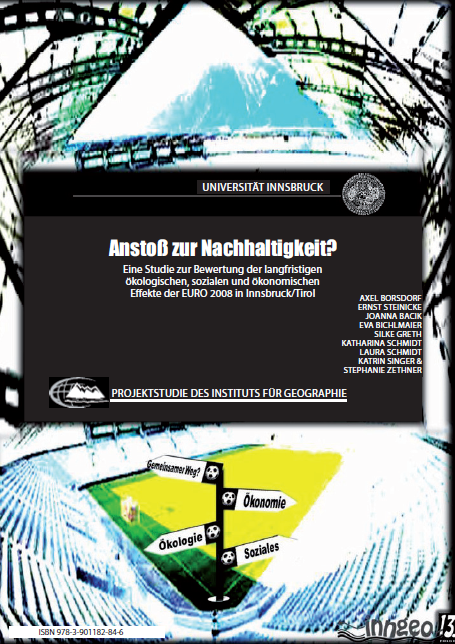 https://www.uibk.ac.at/geographie/shop/inngeo/pdf/inngeo13_euro08.pdf
Non-Response – (k)ein Problem?
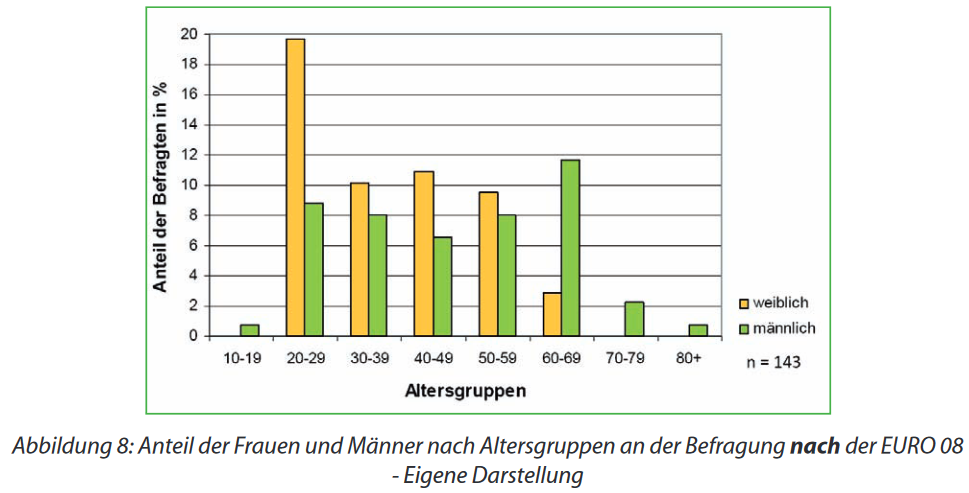 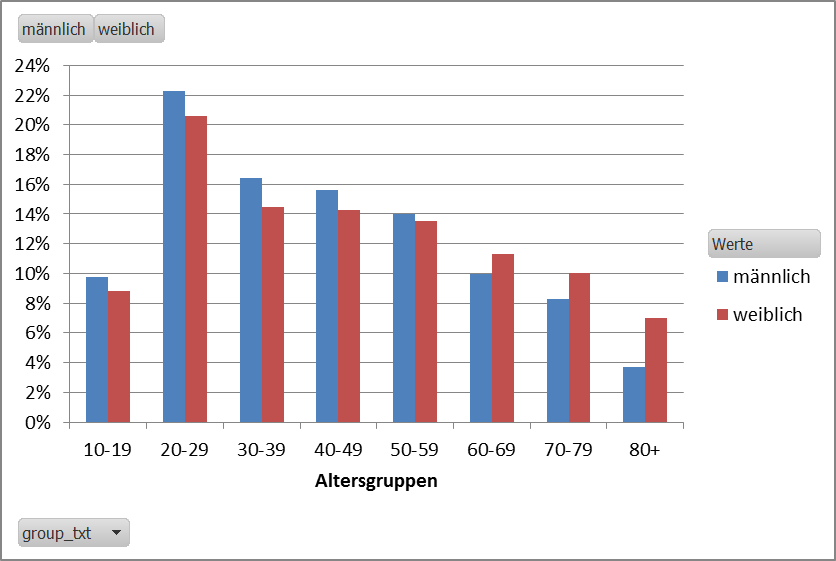 (Daten 2015: https://www.data.gv.at/katalog/dataset/bevibk-jg-2015/resource/08873664-b240-48f4-9417-1a18ba0b7c67)
Einsatz von Gewichtungen bei der Datenauswertung
„Gewicht“ = multiplikativer Faktor → relative Wichtigkeit eines Respondenten
BSP: gewichtetes Mittel
Zielsetzung:
Stichprobenprofil einer Variable dadurch „ähnlicher“zur Grundgesamtheit→ „bessere“ Schätzer
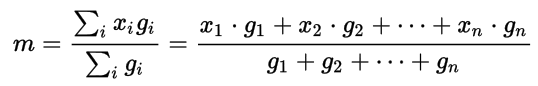 (vgl. Henze 2006)
[Speaker Notes: http://eswf.uni-koeln.de/lehre/06/05/s10r.pdf]
Gründe die Gewichtungen notwendig machen I
Unterschiedliche Gruppen v. Befragten → unterschiedliche Rücklaufraten:„Non-Response Gewichtung“
Antworten v. „Low-Responder“ Gruppen → höher gewichten (= „post stratification“)     da unterrepräsentiert
Voraussetzung: Set an Kontrollvariablen inkl. deren Verteilung in der Grundgesamtheit
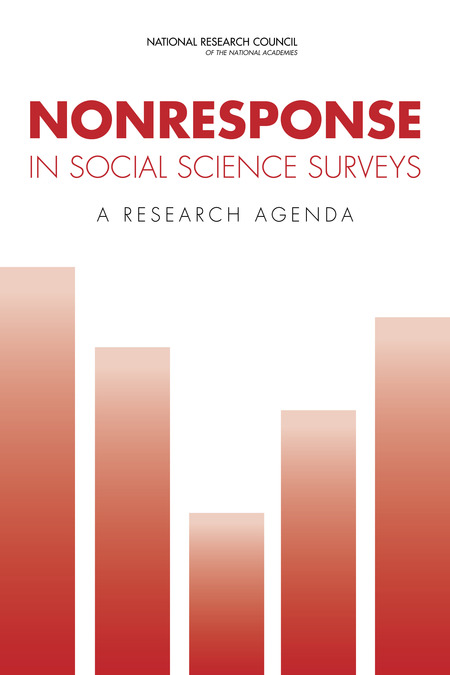 Gründe die Gewichtungen notwendig machen II
Ungleiche Auswahlwahrscheinlichkeiten (→ Sampling):„Designgewichtung“
Vgl. disproportional geschichtete Stichprobe:→ Merkmale eine Gruppe genauer untersuchen & zu anderen vergleichen

Verteilung v. Gruppen in Stichprobe ≠ Grundgesamtheit:„Zellgewichtung – Redressment“
Ex-post „zurechtbiegen“ der Stichprobe an externe Vorgaben(→ Grundgesamtheit)
Verwendung von Gewichtungen
Verfahren können additiv zueinander verwendet werden
BSP: Redressment & Non-Response Gewichtung
Mittlerweile Standard in Statistikpaketen
Aber: KEINE Garantie für bessere Schätzer
Problem bei sehr geringen Gruppenrückläufen & großen relativen Schieflagen
@ Non-Response Gewichtung: Ein Beispiel
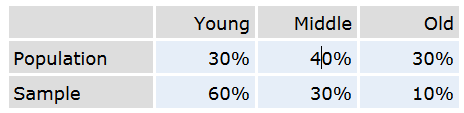 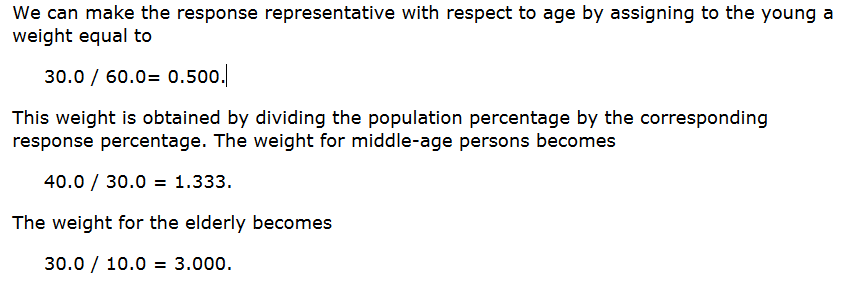 http://www.applied-survey-methods.com/weight.html
Die Stichprobenziehung I
„Repräsentativ“:Jedes Element der Grundgesamtheit → gleiche Chance in Stichprobe zu gelangen→ Strukturgleichheit=Häufigkeitsverteilung „wichtiger“ Merkmale in      der Grundgesamtheit exakt wiedergeben
Voraussetzung für Rückschluss auf Grundgesamtheit (z.B. Spannweiten)
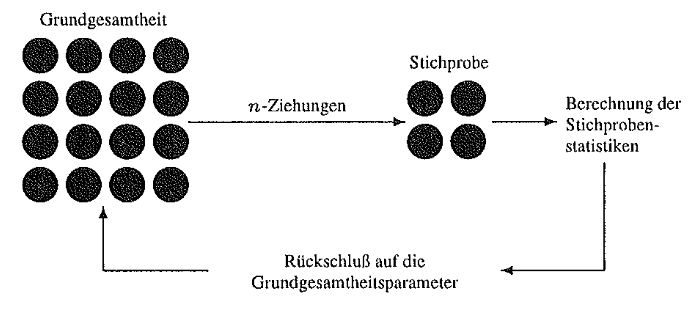 Das Gegenteil:
Die „informative“ Stichprobe

→ kein Rückschluss auf      die Grundgesamtheit
(Schnell, Hill & Esser 1995:253)
Zentraler Grenzwertsatz der Statistik
Unabhängig von der konkreten Ausgangsverteilung konvergiert die Verteilungsfunktion einer Summe von Stichproben gegen die Normalverteilung


BSP: Canadian Survey of Labour and Income Dynamics (n=4.147)
Min: 2,30
Max: 49,92
Mean: 15,55
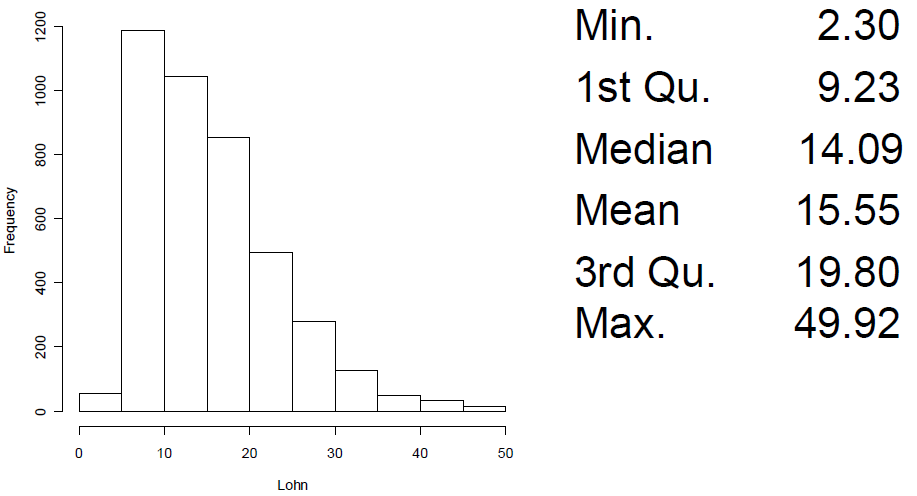 Hudec 2010
[Speaker Notes: # Einheit Einkommen: k$
# rechtsschiefe – linkssteile Verteilung]
Zentraler Grenzwertsatz der Statistik in Action
Nicht 1 Stichprobe á 100
1.000 Zufallsstichproben á 100
Min: 13,37
Max: 18,77
Mean: 15,53
Mean Grundgesamt: 15,55
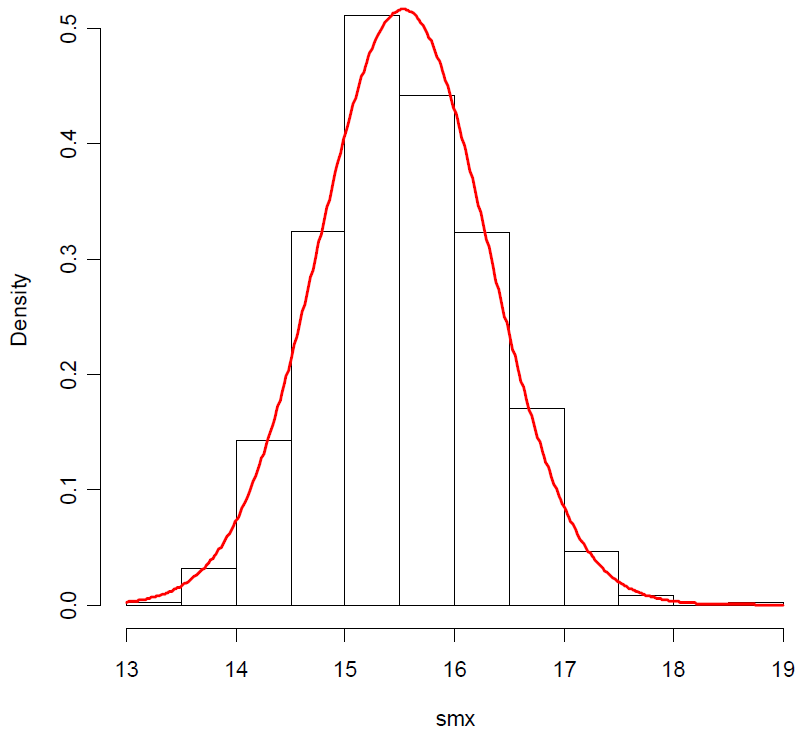 durchschnittlicher Lohn
Hudec 2010
Schätzen relativer Häufigkeiten
Grenzwertsatz der Statistik:
Bei großem n (≥100) sind relative Häufigkeiten p annähernd normalverteilt mit dem Erwartungswert π
→ Aus Normalverteilung: Konfidenzintervall zur Sicherheit 1-α in dem der Parameter π ausgehend vom Stichprobenergebnis p liegt
Große Grundgesamt (~N>10.000)& große Stichprobe (n≥100):
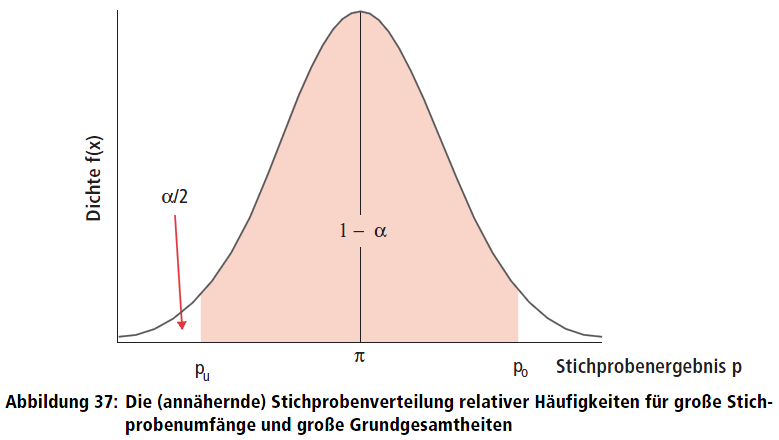 ε
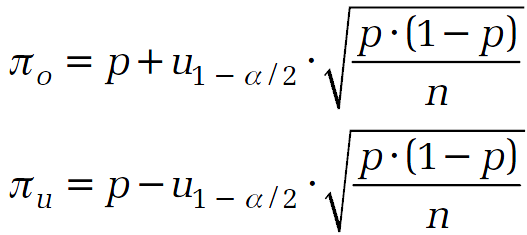 επ
επ
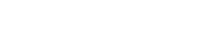 (Quatember 2007:127)
[Speaker Notes: @alpha: Rückverweis auf die Standardabweichung → Anteile der Werte unter der Kurve (= Fläche)
@u-wert: Ober – Untergrenze der Standardnormalverteilung]
Schätzen relativer Häufigkeiten: Der „gute“ Fall
Grenzwertsatz der Statistik:
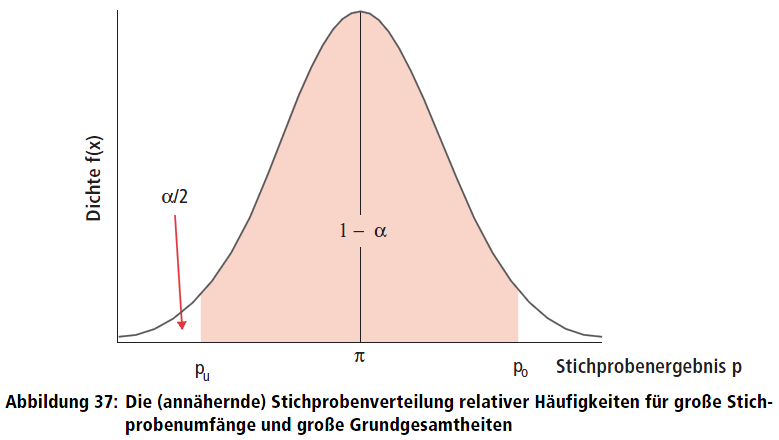 ε
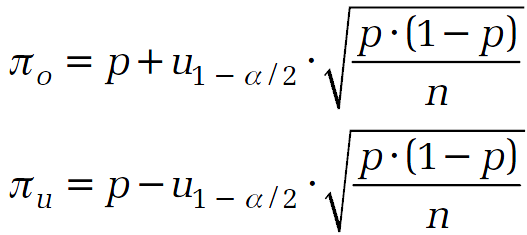 επ
επ
πu
p
πo
ε
ε
(Quatember 2007:127)
[Speaker Notes: @alpha: Rückverweis auf die Standardabweichung → Anteile der Werte unter der Kurve (= Fläche)
@u-wert: Ober – Untergrenze der Standardnormalverteilung]
Schätzen relativer Häufigkeiten: Der „schlechte“ Fall
Grenzwertsatz der Statistik:
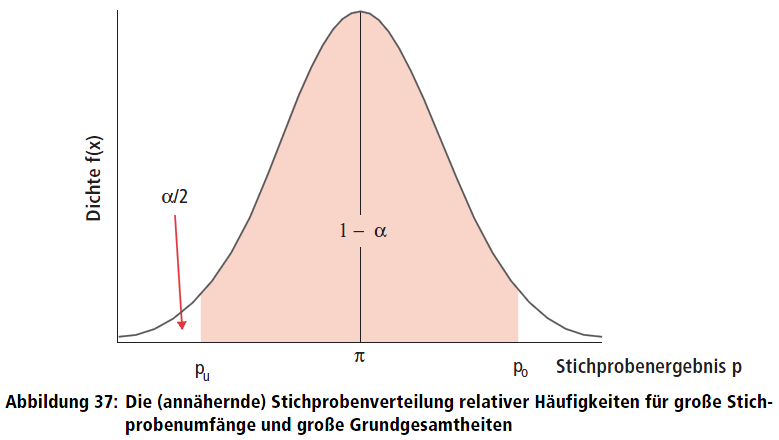 ε
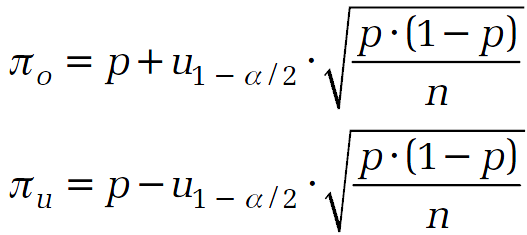 επ
επ
πu
p
πo
ε
ε
(Quatember 2007:127)
[Speaker Notes: @alpha: Rückverweis auf die Standardabweichung → Anteile der Werte unter der Kurve (= Fläche)
@u-wert: Ober – Untergrenze der Standardnormalverteilung]
@Irrtumswahrscheinlichkeit: Eine Sprachregelung
(Reuber, Pfaffenbach & Mattissek 2013:109)
Schätzen relativer Häufigkeiten
Eine repräsentative Befragung von 500 Touristenin Innsbruck ergab folgenden Modal Split:
Zur Planung von Parkflächen für Busse möchte man das 95% Konfidenzintervall des Anteils aller per Bus anreisenden Touristen wissen.
Schätzen relativer Häufigkeiten II
Exkurs: Schranken der Standardnormalverteilung
Schranken der Standardnormalverteilung (μ=0, σ2=1) für ausgewählte Überschreitungswahrscheinlichkeiten α
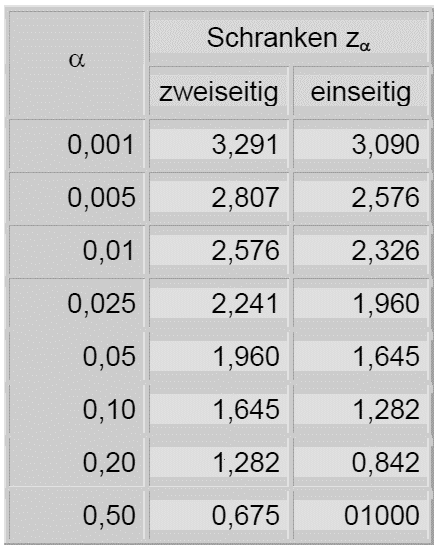 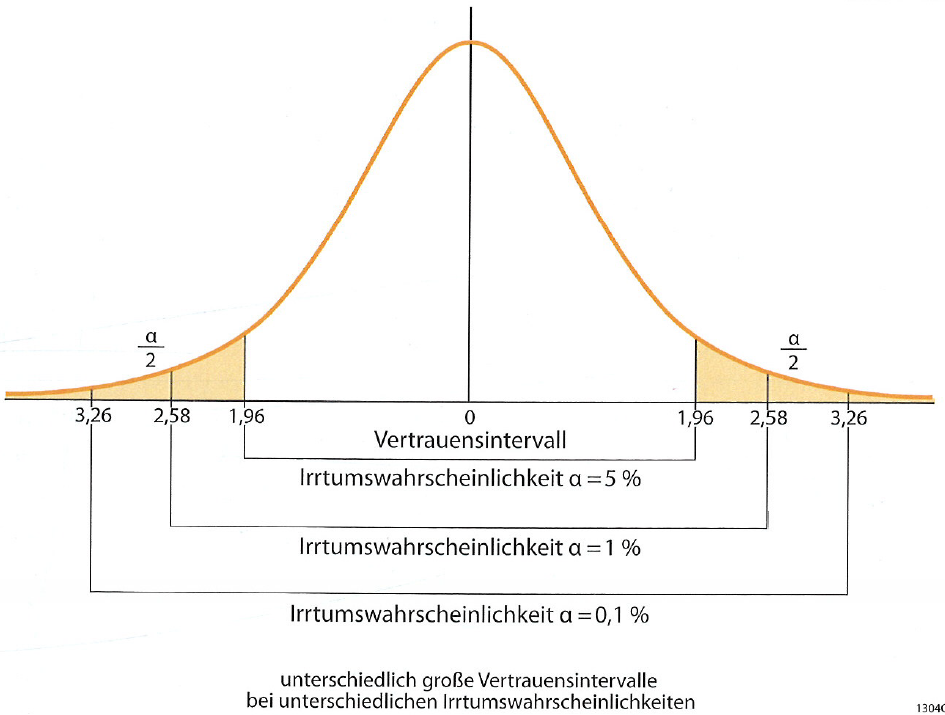 (Reuber, Pfaffenbach & Mattissek 2013:106 & Streit 2007)
Schätzen relativer Häufigkeiten II
Variante: n=5.000
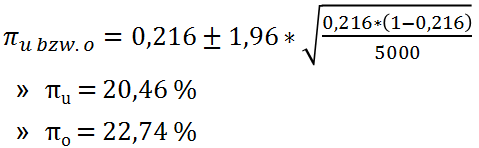 [Speaker Notes: Exkurs: Größe der Stichprobe → Frage der gewünschten Genauigkeit

→ Umformen der Formel um an n zu schließen]
Schätzen von Mittelwerten I
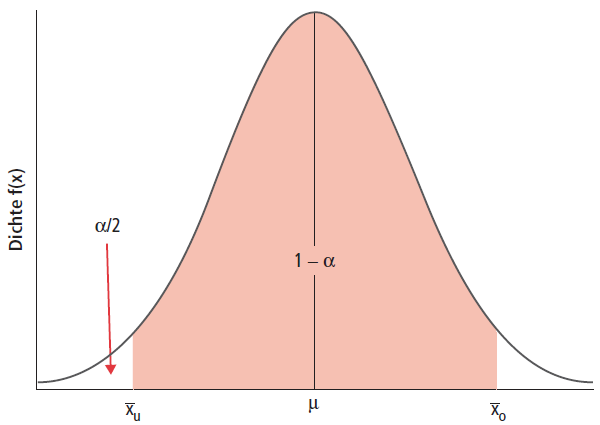 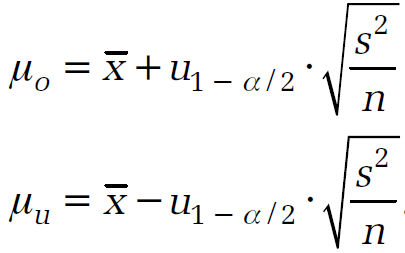 [Speaker Notes: Stichprobenmittelwert Chi
Stichprobenvarianz s: mittlere quadrierte Abweichung vom Mittelwert]
Schätzen von Mittelwerten II
Variante: n=2.000
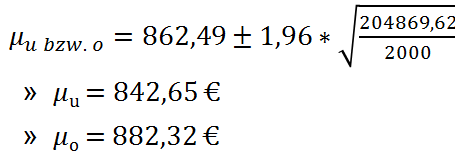 Ausblick
Inferenzstatistik
Everything hangs togetha - Zusammenhangsmaße
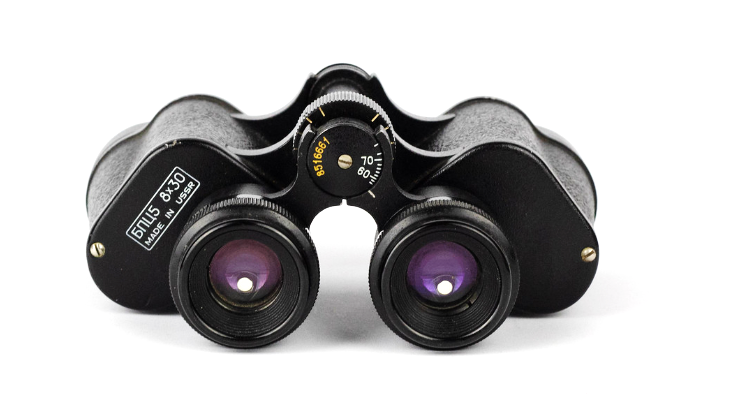 (Marco Verch, Flickr, CC BY 2.0)